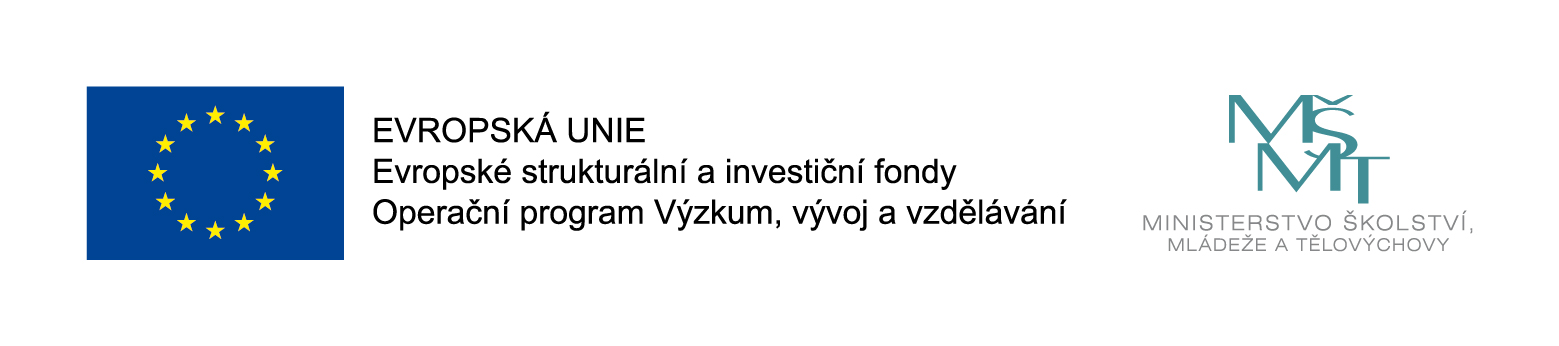 Biomolekulární modelování
Tomáš Dršata a Filip Lankaš
Ústav informatiky a chemie VŠCHT Praha
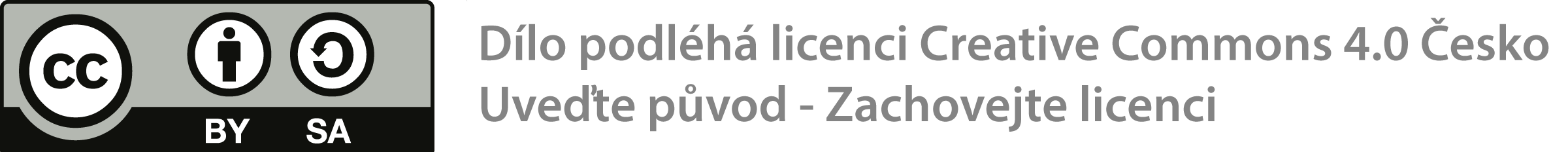 Kvantová mechanika a molekulová dynamika
Kvantová mechanika (QM)
Molekulová dynamika (MD)
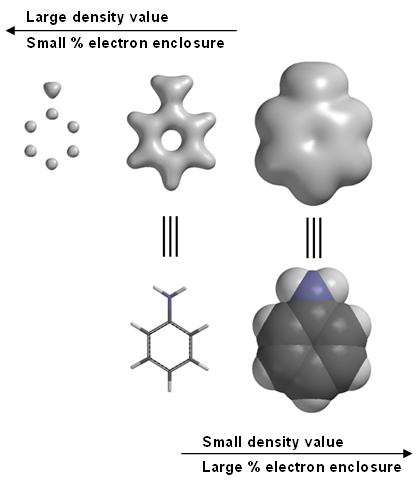 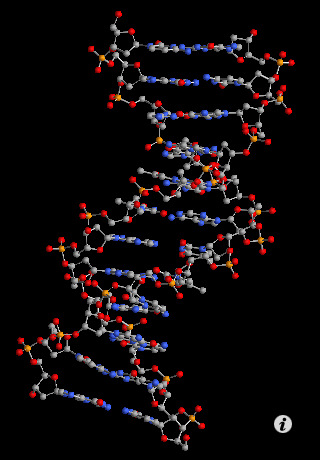 Zdroj: Wikipedia
Zdroj:
Vlastní dílo
Atomová jádra
v oblaku elektronů
Atomy – hmotné body
působící na sebe silami
Schrödingerova rovnice
Newtonovy pohybové rovnice
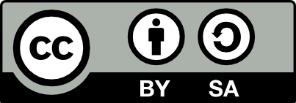 Newtonovská dynamika jedné částice
Hmotnost částice:
Poloha částice – vektor:
Rychlost – derivace polohy podle času:
Zrychlení – derivace rychlosti podle času:
Hybnost:
Síla působící na částici:
Newtonova pohybová rovnice:
Kinetická energie:
Velikost rychlosti (obecně velikost (norma) jakéhokoli vektoru)
Potenciální energie (gravitační, elektrostatická, ...):
Konzervativní síly:
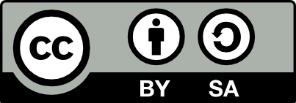 Dynamika N částic
Poloha (konfigurace, konformace): 3N souřadnic:
Množina všech přípustných souřadnic tvoří konfigurační (konformační) prostor dimenze 3N
Hmotnosti
(vždy po třech stejné – hmotnost téže částice)
Potenciální energie:
Síly:
Pohybové rovnice:
Rychlosti:
Kinetická energie:
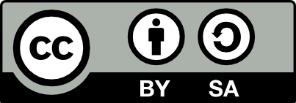 Potenciální energie („silové pole“, force field) pro MD
Silové pole užívané v programech AMBER
Většina silových polí má tvar velmi podobný tomuto.
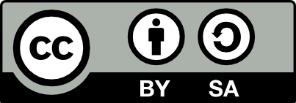 Délky vazeb a vazebné úhly
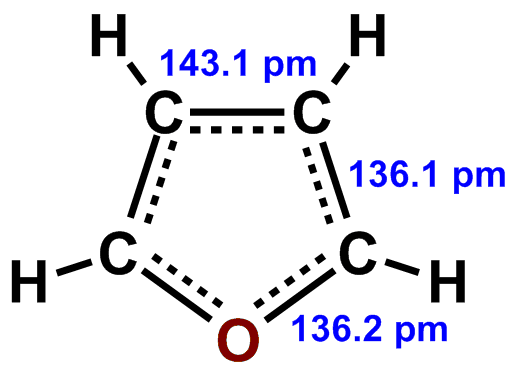 Aktuální délka vazby (v daném okamžiku)
Zdroj: Wikimedia Commons
Rovnovážná délka
Silová konstanta
Aktuální úhel
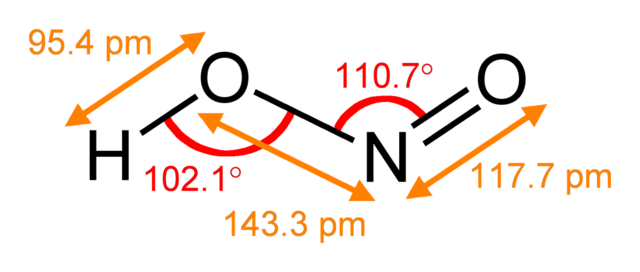 Zdroj: Wikimedia Commons
Rovnovážný úhel
Silová konstanta
Kvadratická závislost energie na délce vazby (tzv. harmonická aproximace)
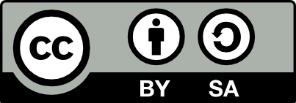 Harmonická aproximace
Rozvineme potenciální energii vazby v Taylorovu řadu kolem bodu jejího minima a vezmeme jen
členy do 2. řádu:
Harmonická
aproximace
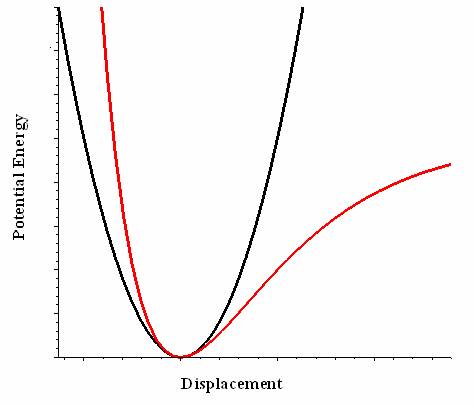 Skutečná závislost energie
na prodloužení
Zdroj:
Vlastní dílo
Síla potřebná k prodloužení vazby:
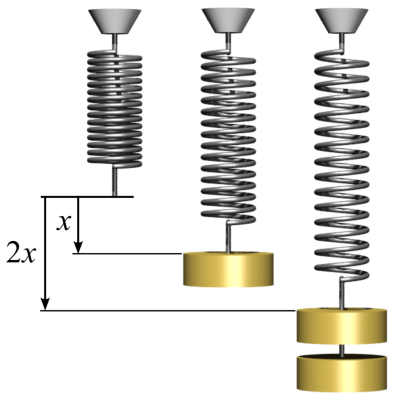 Zdroj: Wikipedia
Síla je úměrná prodloužení – Hookeův zákon
Robert Hooke, 1660: ut tensio, sic vis
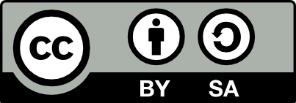 Dihedrální (torsní) úhly
Torsní úhel ω je definován čtyřmi atomy
spojenými chem. vazbami
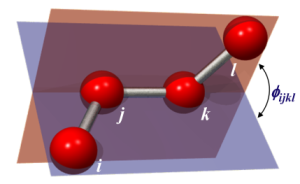 Zdroj:
cbio.bmt.tue.nl
Zdroj:
W. Saenger,
Principles of Nucleic Acid Structure
Springer 1984
Potenciální energie je periodickou funkcí torsních úhlů
Torsní úhly
v páteři DNA
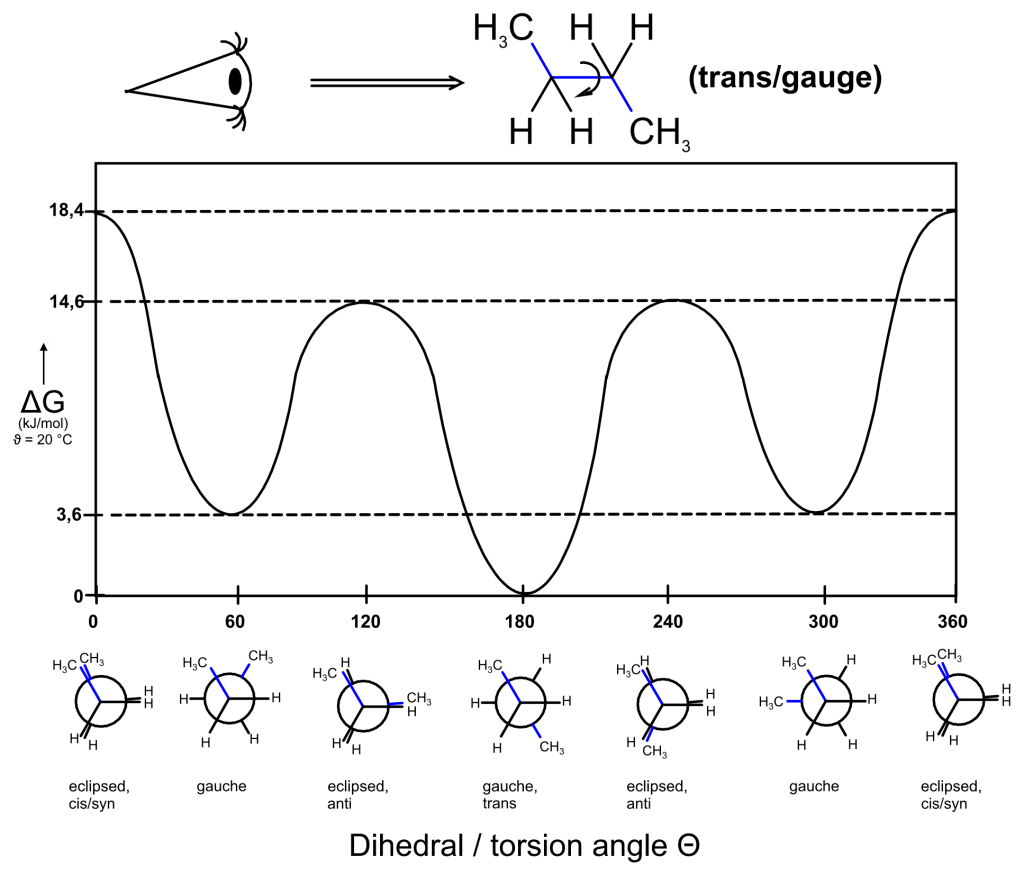 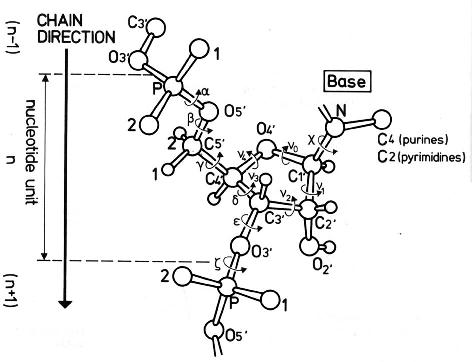 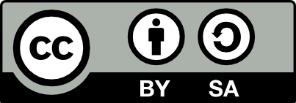 Zdroj: Wikipedia
Rozvoj energie torsních úhlů do Fourierovy řady
Tedy: funkce je vyjádřena jako součet (superpozice)
konstanty a sinusovek s periodami 2π, 2π/2, 2π/3, ...
Typicky se užívá aproximace prvními několika členy ve F. řadě
(obvykle m = 1 až 4)
Tedy ještě jednou: Taylorovu řadu užíváme k aproximaci funkce v blízkosti daného bodu,
Fourierovu řadu k aproximaci periodické funkce (bereme vždy prvních několik členů řady).
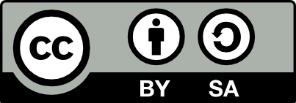 Nevazebné (nonbonded) interakce
Jsou-li atomy spojeny chem. vazbou (tzv. 1-2 interakce)
nebo jsou krajními atomy vazebného úhlu (1-3 interakce), je
- tedy: pro takové atomy se nevazebné interakce neuvažují
Pro krajní atomy torsního úhlu (1-4 interakce) je
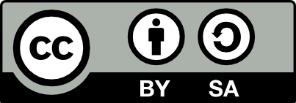 Elektrostatické interakce
Každému atomu je přiřazen bodový náboj q   (kladný nebo záporný)
Zdroj: compadre.org
- náboje přiřazené atomům k a l
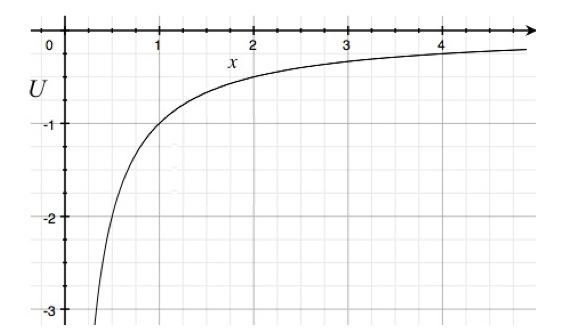 - vzdálenost mezi atomy k a l
- konstanta, tzv. permitivita vakua
Síla mezi atomy
Přibližujeme-li náboje opačného znaménka,
energie neomezeně klesá.
Atomy by splynuly, nebýt LJ interakcí.
je přímo úměrná součinu nábojů a nepřímo úměrná
čtverci vzdálenosti: Coulombův zákon
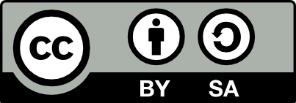 Lennard-Jonesova (LJ) interakce
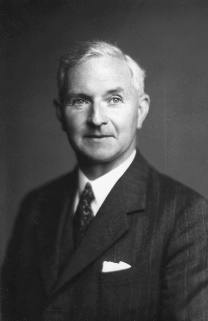 Sir John Edward Lennard-Jones
1894-1954
Zdroj: Wikipedia
Výsledná interakce je součtem
pritažlivých a odpudivých sil
Přitažlivá síla (van der Waalsova, též
Londonova dispersní síla) vzniká krátkodobou
vzájemnou polarizací atomů
Odpudivá síla je výsledkem Pauliho
vylučovacího principu (překrytí orbitalů)
LJ tvar potenciální energie („LJ potenciál“)
je matematicky jednoduchou aproximací
skutečné interakce
Šestá mocnina má fyzikální opodstatnění
(v jisté aproximaci), dvanáctá nikoli
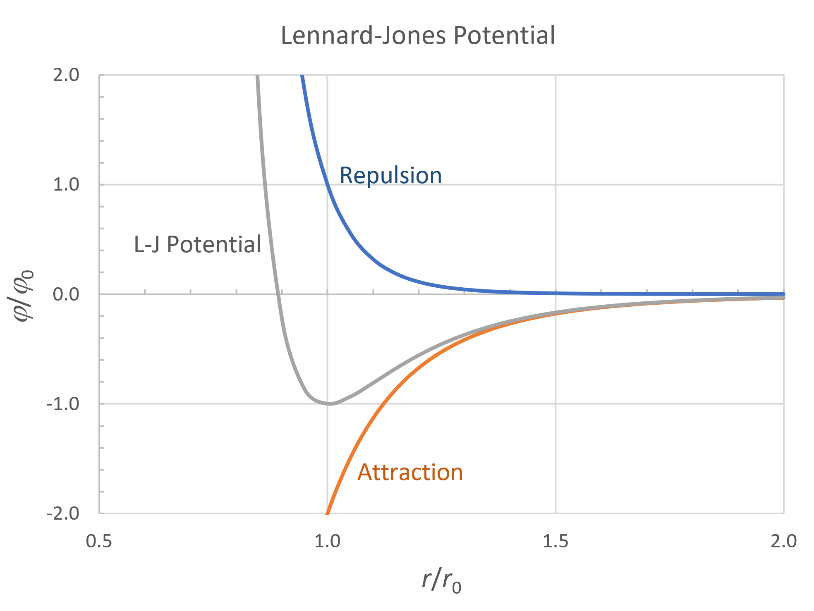 Zdroj: polymerdatabase.com
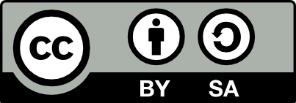 Atomy a atomové typy
Parametry silového pole (délky vazeb, silové konstanty, ...) jsou
obecně různé pro různé druhy atomů a vazeb
Rozlišení podle chemické identity atomu (C, H, O, ...) je příliš hrubé
Proto je pro každý atom (C, H, O, ...) zavedeno ještě několik atomových typů
Typy rozlišují druh vazby (jednoduchá, dvojná, ...) a navázané atomy
Např. uhlík v C=O je jiný typ než uhlík v C=C atp.
Všechny parametry pro všechny atomové typy jsou uloženy v jednom datovém souboru
Z něj se vybírají parametry relevantní pro danou simulaci
PARM99 for DNA,RNA,AA, organic molecules, TIP3P wat. Polariz.& LP incl.02/04/99C  12.01         0.616  !            sp2 C carbonyl group CA 12.01         0.360               sp2 C pure aromatic (benzene)CB 12.01         0.360               sp2 aromatic C, 5&6 membered ring junctionCC 12.01         0.360               sp2 aromatic C, 5 memb. ring HISCD 12.01         0.360               sp2 C atom in the middle of: C=CD-CD=CCK 12.01         0.360               sp2 C 5 memb.ring in purinesCM 12.01         0.360               sp2 C  pyrimidines in pos. 5 & 6
C -C   310.0    1.525       Junmei et al, 1999C -CA  469.0    1.409       JCC,7,(1986),230C -CB  447.0    1.419       JCC,7,(1986),230; GUA
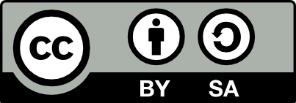 Molekulová dynamika (MD) - shrnutí
Systém (tj. jedna nebo více molekul) obsahuje celkem N částic (atomů)
Jejich polohu (konfiguraci, konformaci) určuje 3N kartézských souřadnic
Hmotnosti
(vždy po třech stejné – jsou to hmotnosti téže částice)
Interakci mezi částicemi popisuje potenciální energie
Síly:
- vypočtou se analyticky (tj. jako vzorce)
Newtonovy pohybové rovnice
3N obyčejných diferenciálních rovnic pro 3N neznámých funkcí
Po vyřešení rovnic dostáváme výsledek molekulové dynamiky 
– souřadnice částic jako funkce času (ty tvoří tzv. trajektorii systému)
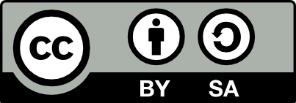